Федеральное государственное бюджетное образовательное учреждение высшего образования
 «Санкт-Петербургский государственный педиатрический медицинский университет»
Министерство здравоохранения Российской Федерации
Скрининговая диагностика тревожных состояний у женщин в период беременности и после родов. Метод PASS-R.
Коргожа Мария Александровна, к. психол. н., доцент кафедры клинической психологии
Евмененко Алеся Олеговна, аспирант кафедры клинической психологии, медицинский психолог Перинатального центра ФГБОУ ВО СПБГПМУ
Актуальность
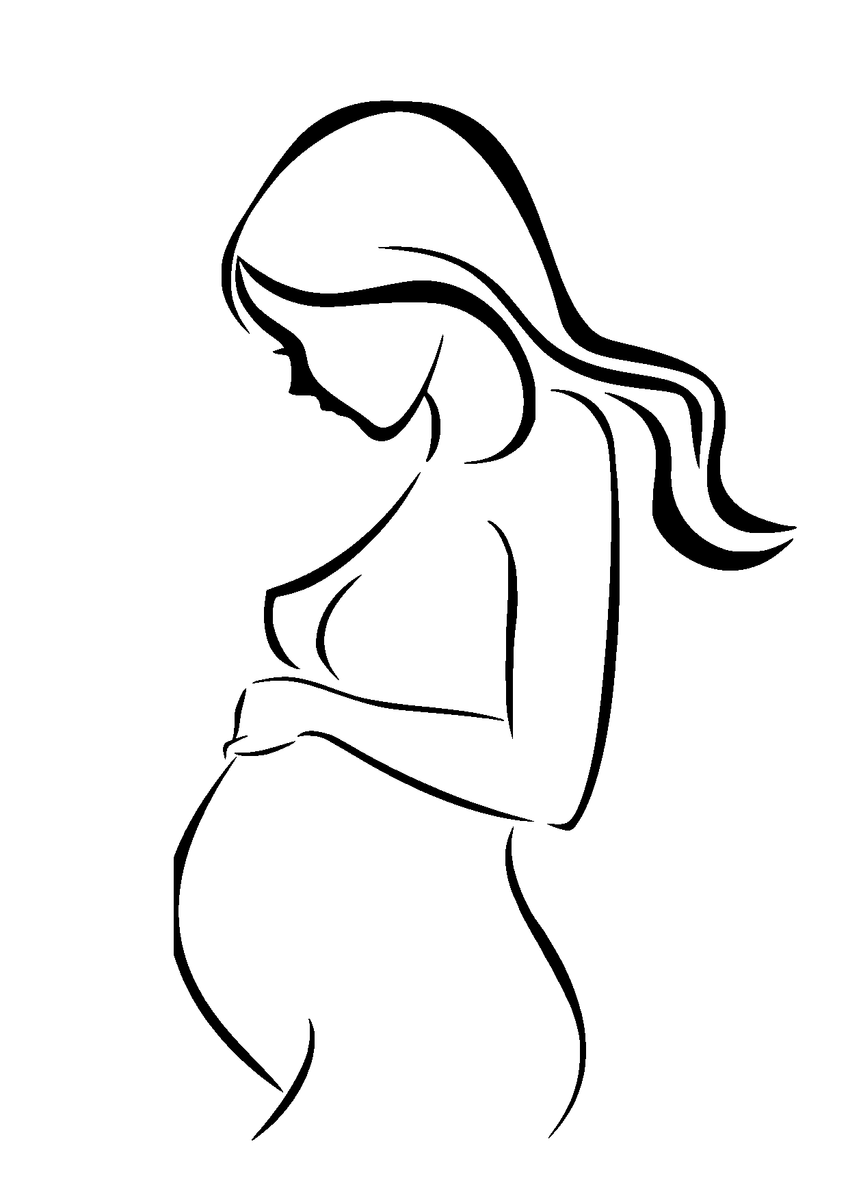 Симптомы тревоги во время беременности - более 50% 
Устойчивые тревожные состояния в период подготовки к родам- более 17%;
Необходимость выявление группы риска
Отсутствие методов выявления тревожных состояний с учетом  специфики перинатального периода.
Актуальные психодиагностические методы
Отечественные методы
Зарубежные методы
Эдинбургская шкалы послеродовой (постнатальной)  депрессии;

Шкала самооценки депрессии У. Цунга;

Шкала тревоги А. Бека;

Шкала тревоги Ч.Д. Спилбергера (в адаптации Ю.Л.Ханина);

Опросник для выявления и оценки невротических состояний К.К. Яхина и Д.М. Менделевича.
PDSS:  Postpartum Depression Screening Scale;

DIPD-PP:  Diagnostic  Interview of Psychological Distress – Postpartum 
(метод полуструктурированного интервью послеродового дистресса );

PASS: The Perinatal Anxiety Screening Scale
Методика PASS (Perinatal Anxiety Screening Scale)
Результаты международных исследований
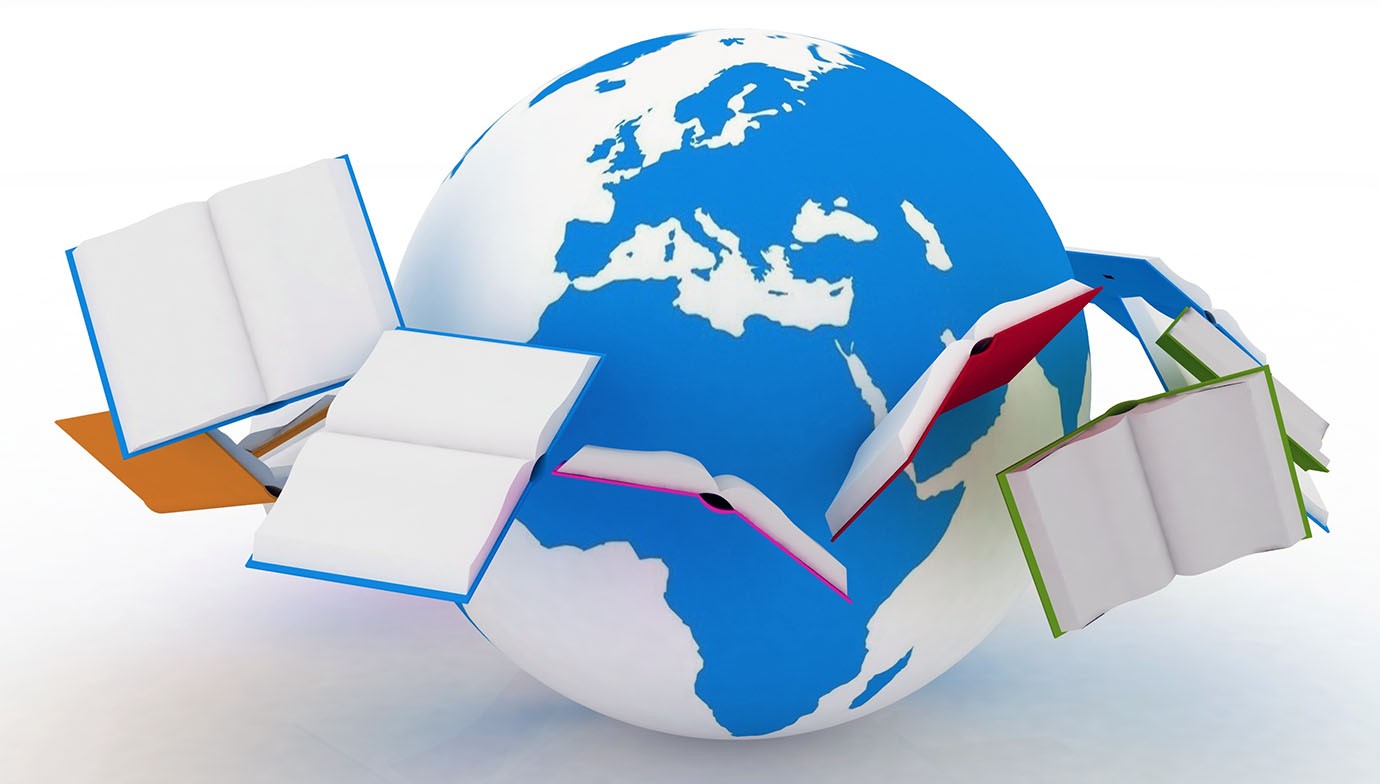 С 2017 года методика PASS переведена на   5 языков и апробирована в 13 странах;
Международные эмпирические исследования доказали ее высокую эффективность и востребованность в связи с ростом тревожных расстройств у беременных женщин в связи с пандемией COVID-19;
Разрабатываются алгоритмы внедрения метода в практику родовспоможения с учетом культурологических особенностей.
Апробация русскоязычной версии скрининговой шкалы перинатальной тревоги (Perinatal Anxiety Screening Scale - PASS-R)
База: ФГБОУ ВО СПбГПМУ Минздрава России; 
Получено письменное разрешение правообладателя  метода S.Somerville
 Одобрение проекта Локальным Этическим комитетом  (протокол №3/13 от 23.03.2020 г.);
Проведение исследования – итоговая выборка 609 беременных женщин;
Математическая и статистическая проверка эмпирических данных;
Подтверждение  валидности, надежности и чувствительности метода;
Обоснование эффективности применения русскоязычной версии скрининговой шкалы перинатальной тревоги - PASS- R (The Perinatal Anxiety Screening Scale).
Описание методики и интерпретация результатов
Опросник для оценки симптомов тревоги у женщин в дородовом периоде и в течение 12 месяцев после родов;
31 вопрос и 5 субшкал
Субшкала 1. Острая и навязчивая тревога
Субшкала 2. Социальная тревога
Субшкала 3. Навязчивый перфекционизм
Субшкала 4. Специфические страхи
Субшкала 5. Проблемы адаптации (диссоциация)
Фобия
Возможности использования PASS-R:
1. Скрининговое выявление симптомов тревоги у женщин в дородовом и послеродовом периодах с целью оказания им своевременной психологической помощи.
2. Определение степени выраженности симптомов тревоги и специфику их проявления.
3. Определение мишеней психологической помощи женщинам при рождении ребенка с учетом индивидуальных особенностей. 
4. Наблюдение за динамикой симптомов тревоги у женщин в период беременности и после родов, а также дополнительная оценка эффективности методов психологической помощи. 
5. Осуществление прикладных и научных исследований особенностей течения беременности, раннего и позднего послеродовых периодов.
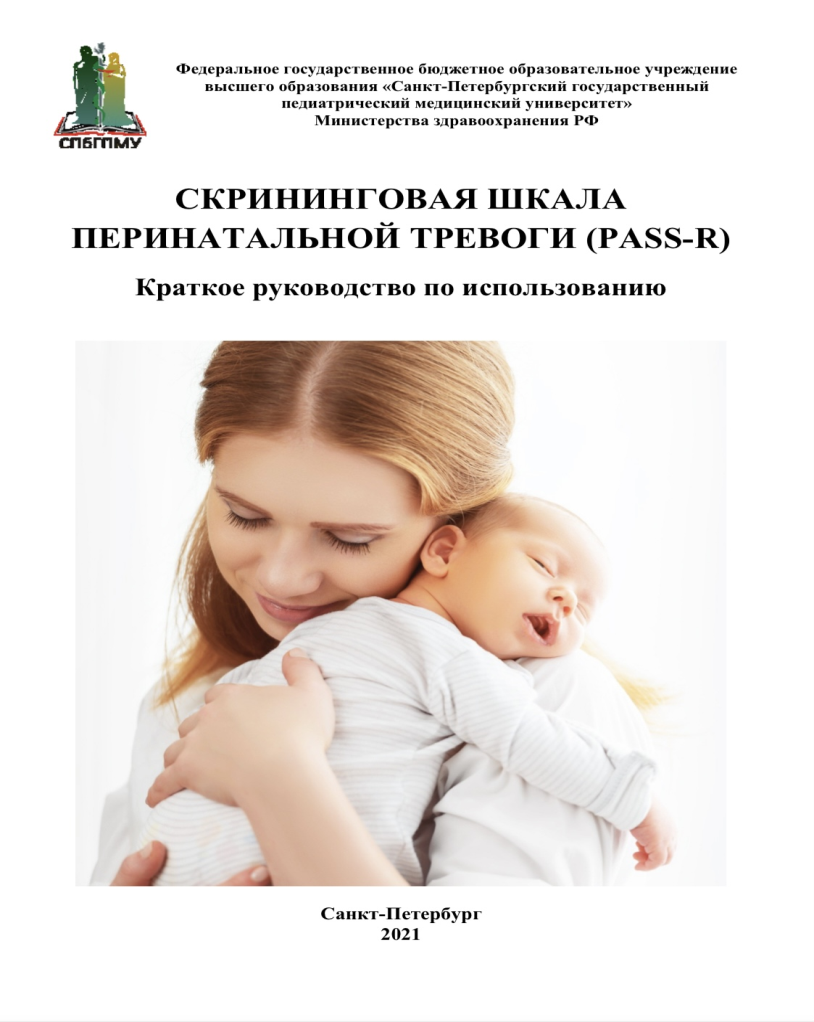 Методическое пособие 
«Скрининговая шкала перинатальной тревоги (PASS-R). Краткое руководство по использованию»
ЦМТ СПбГПМУ, 2021г. 
г. Санкт-Петербург
Федеральное государственное бюджетное образовательное учреждение высшего образования «Санкт-Петербургский государственный педиатрический медицинский университет»
Министерство здравоохранения Российской Федерации
Скрининговая диагностика тревожных состояний у женщин в период беременности и после родов. Метод PASS-R.
Коргожа Мария Александровна, к. психол. н., доцент кафедры клинической психологии
Евмененко Алеся Олеговна, аспирант кафедры клинической психологии, медицинский психолог Перинатального центра ФГБОУ ВО СПБГПМУ